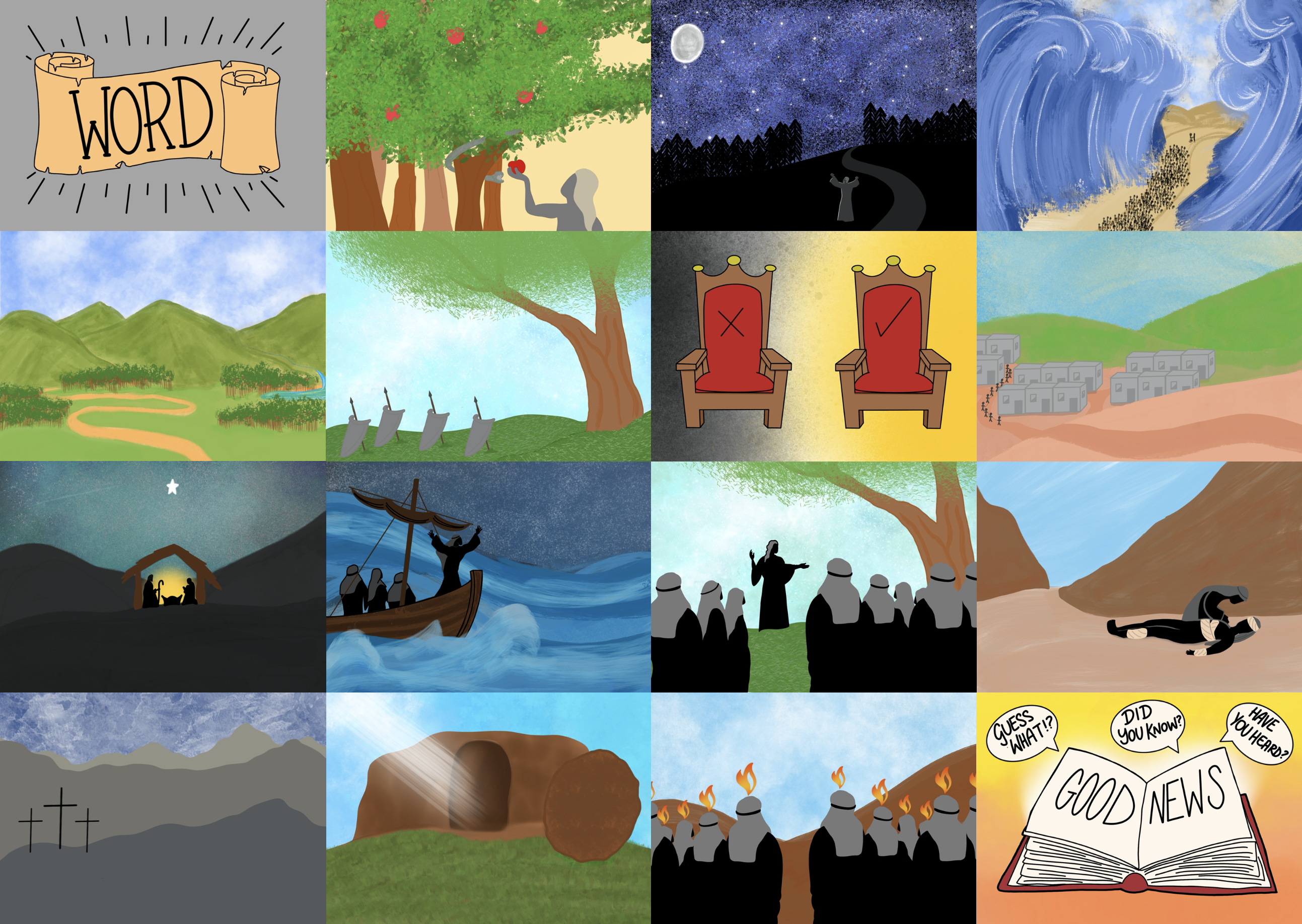 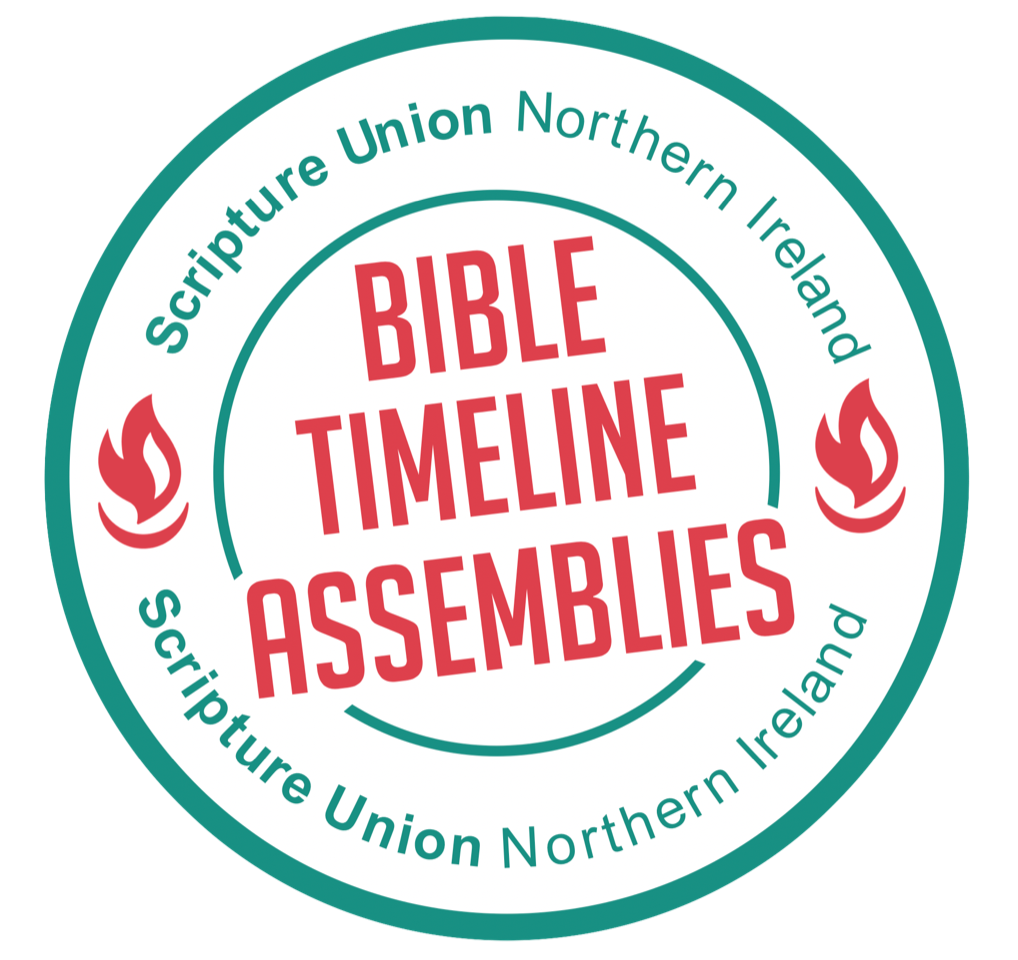 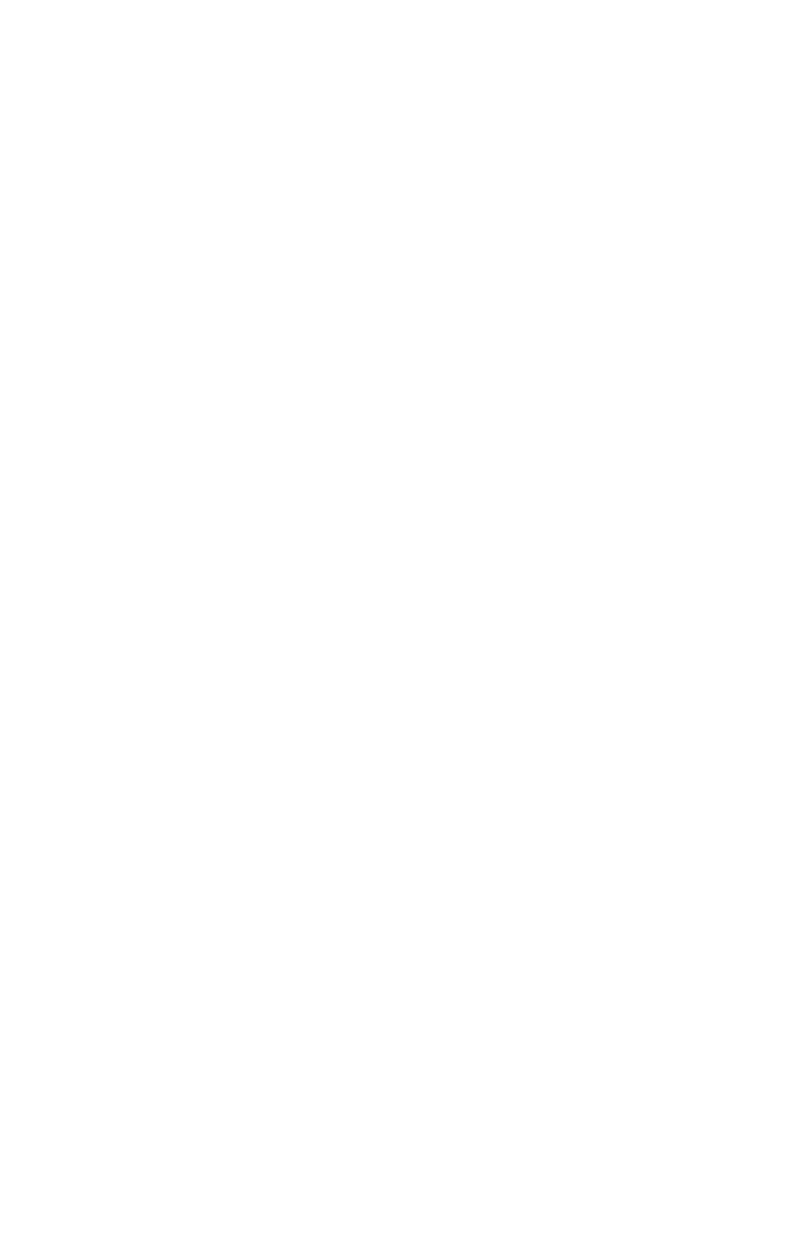 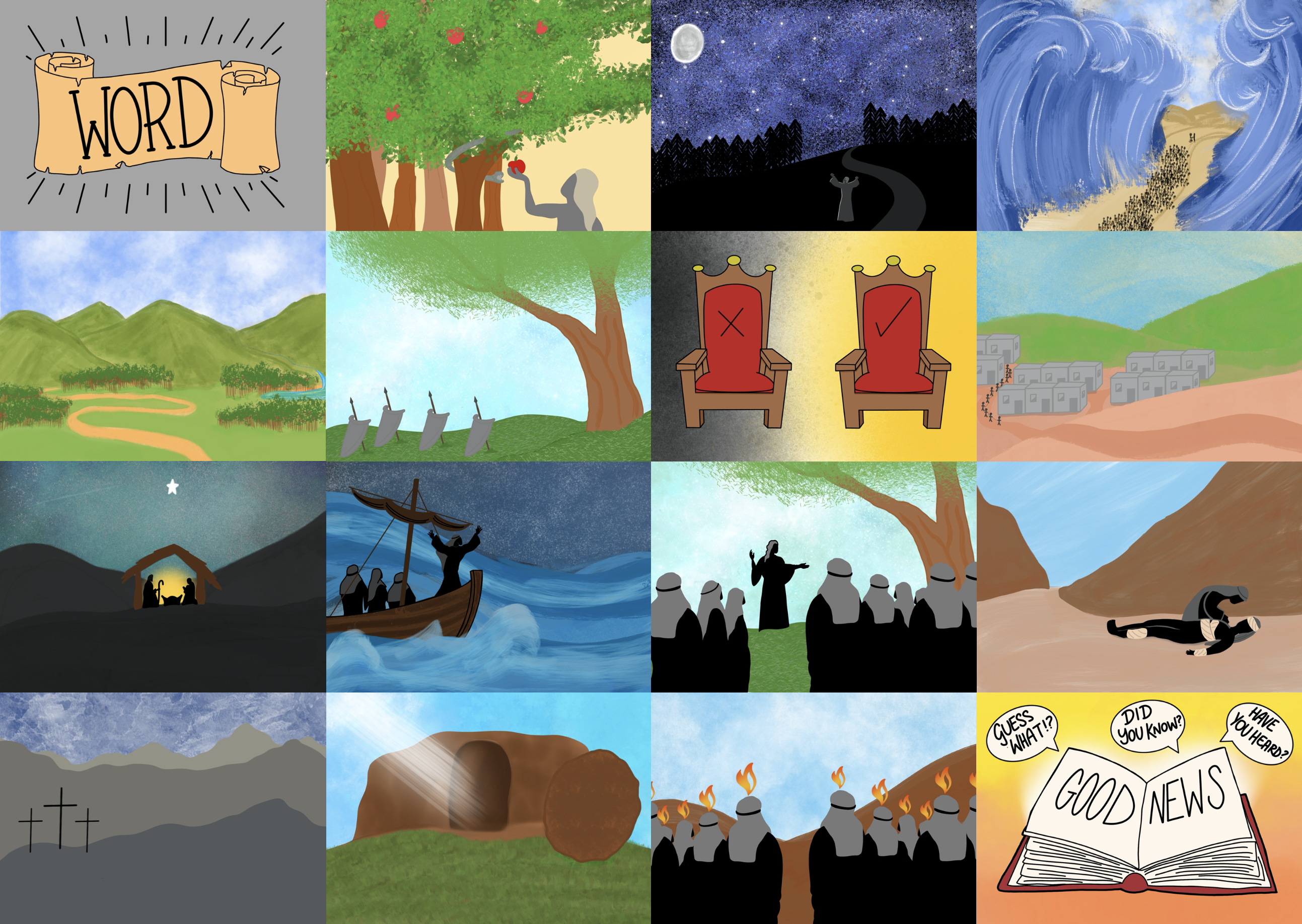 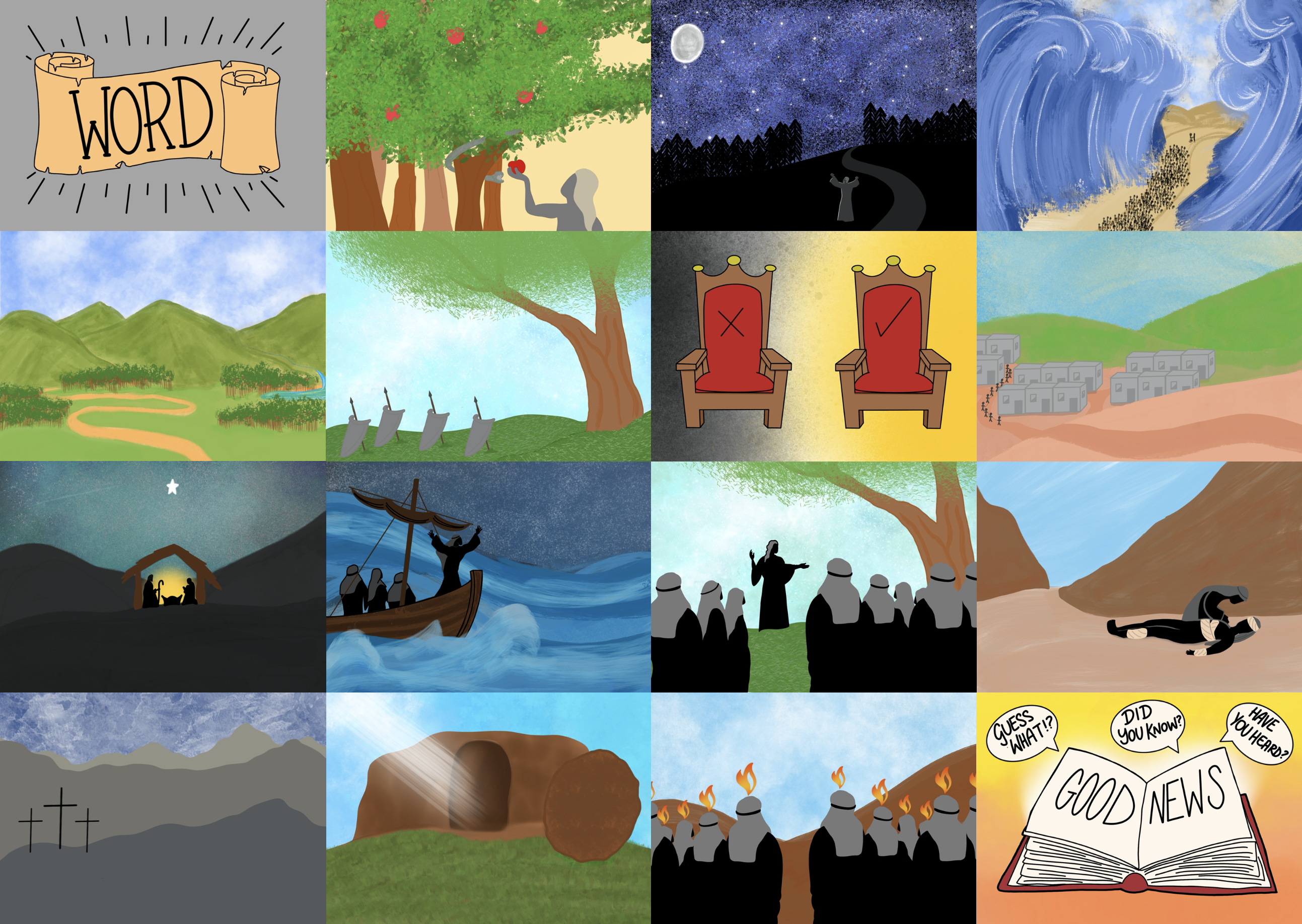 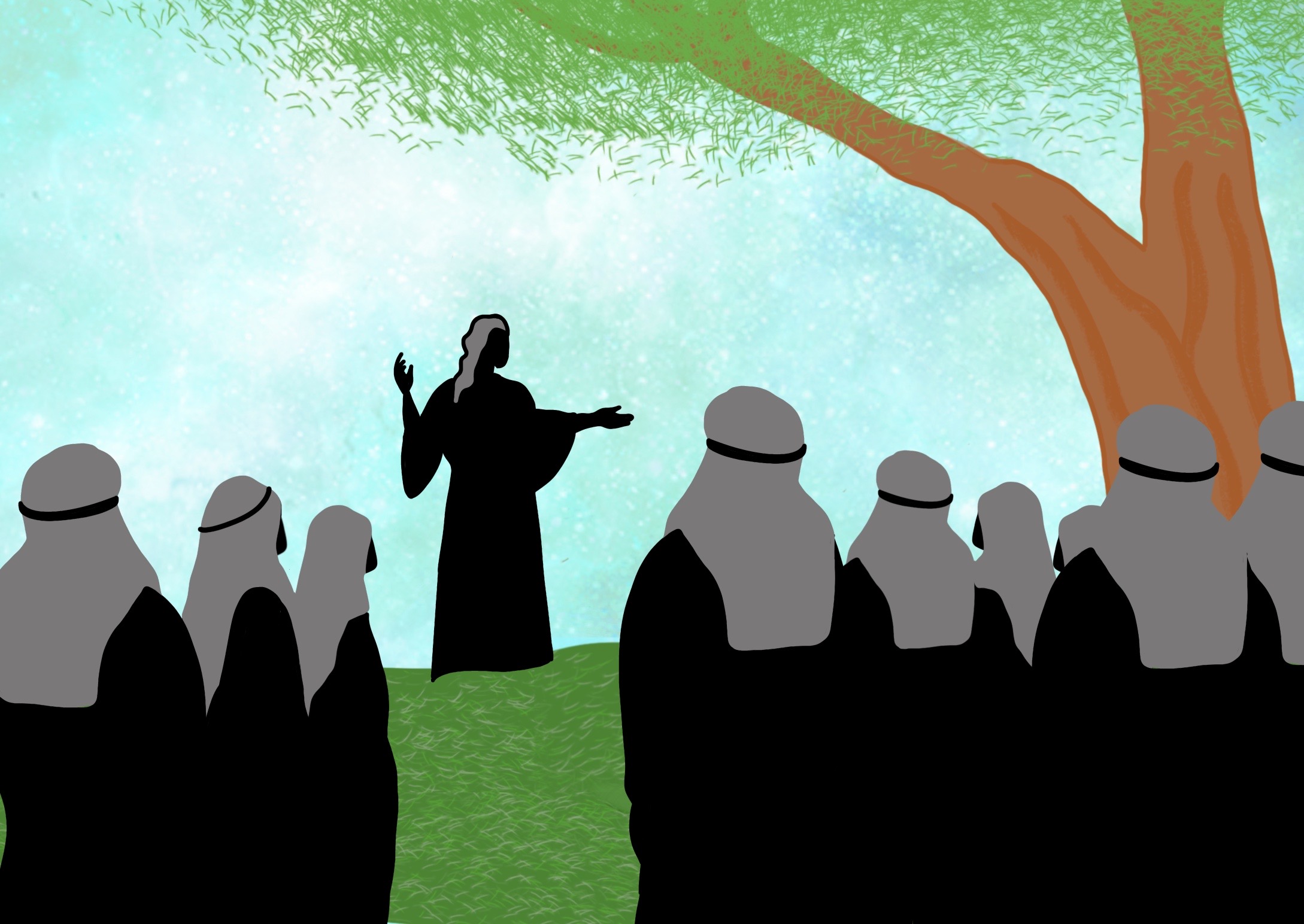 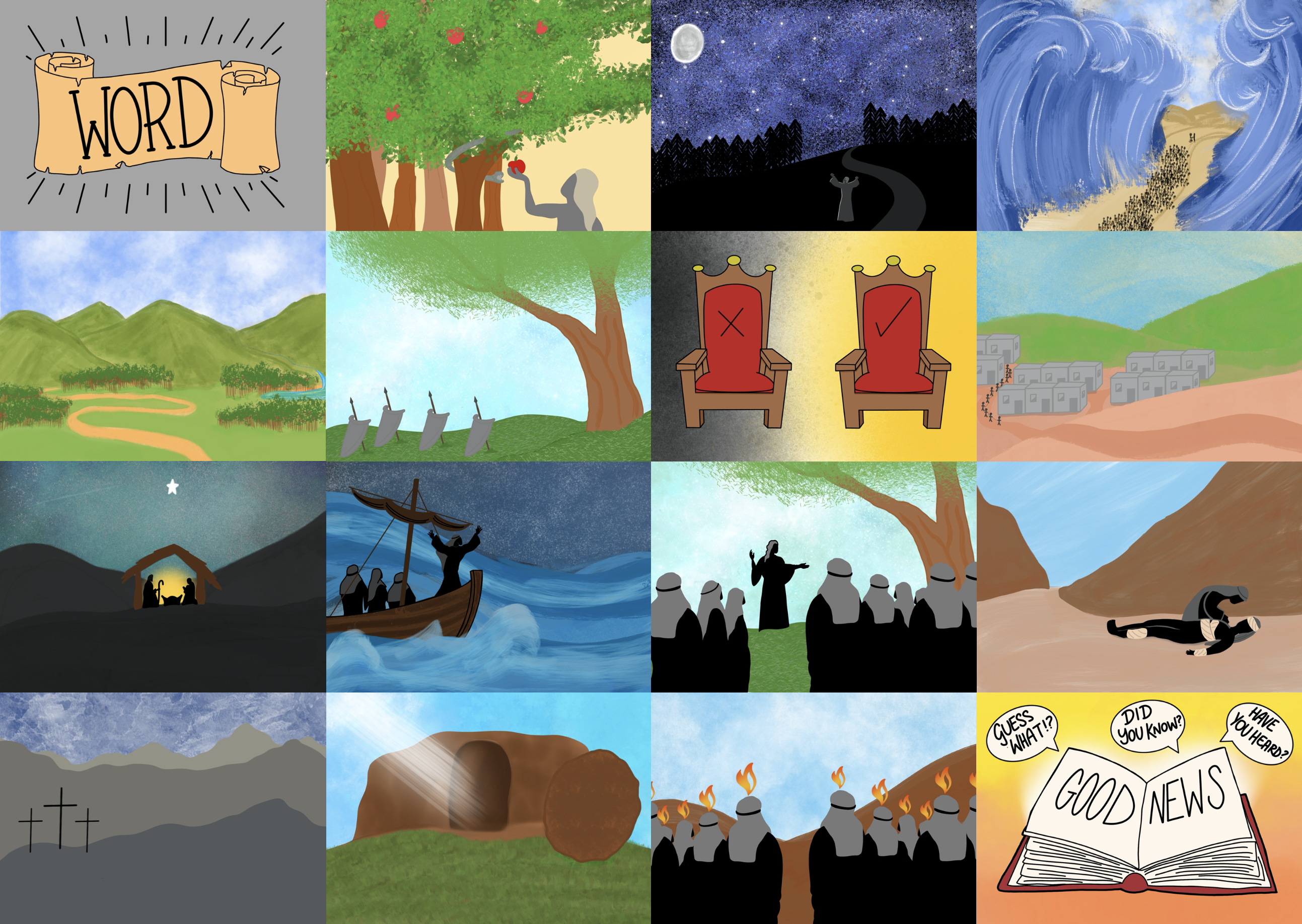 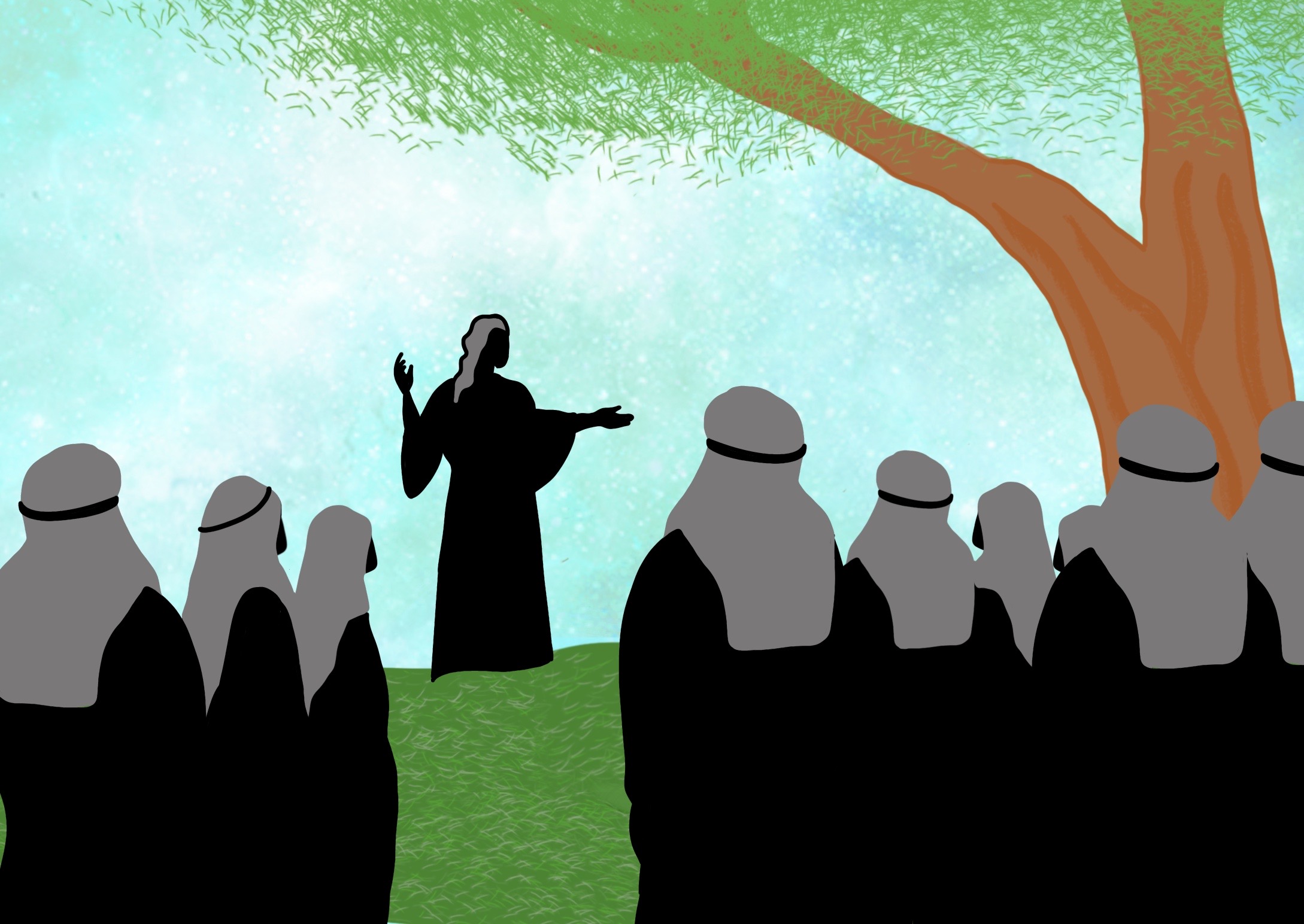 He brought us Good News from the Father above,
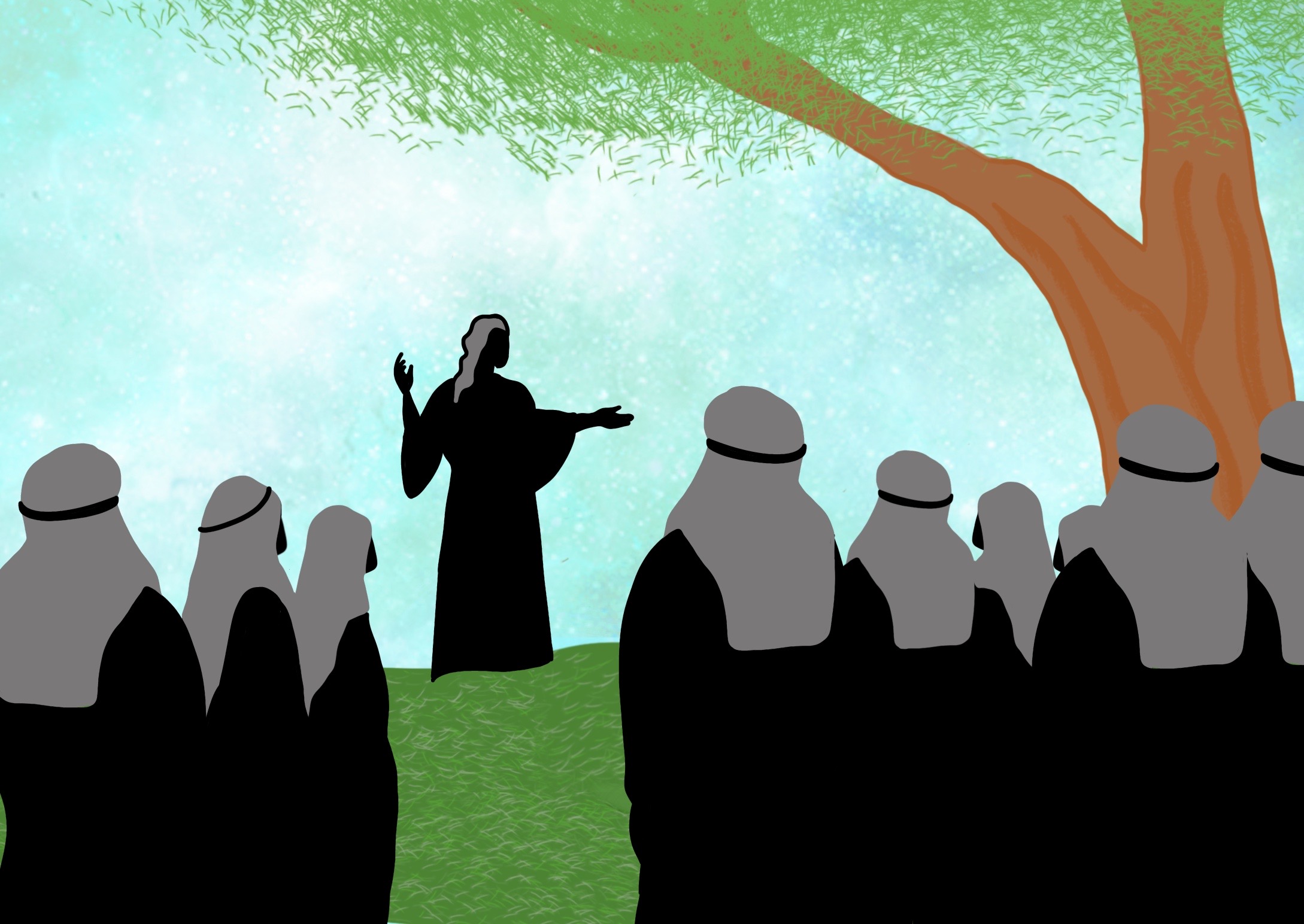 Jesus came to make us clean
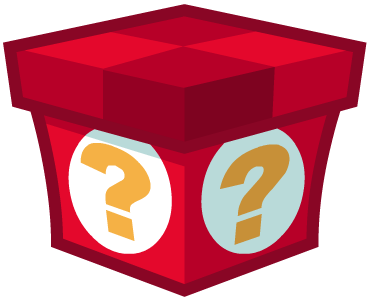 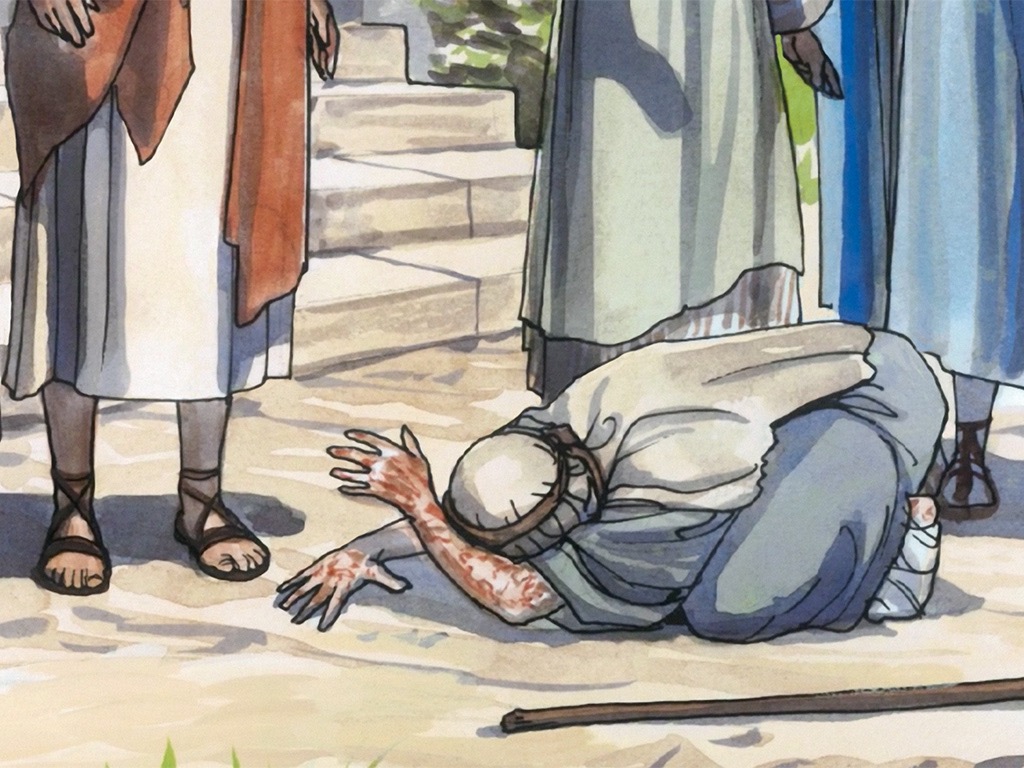 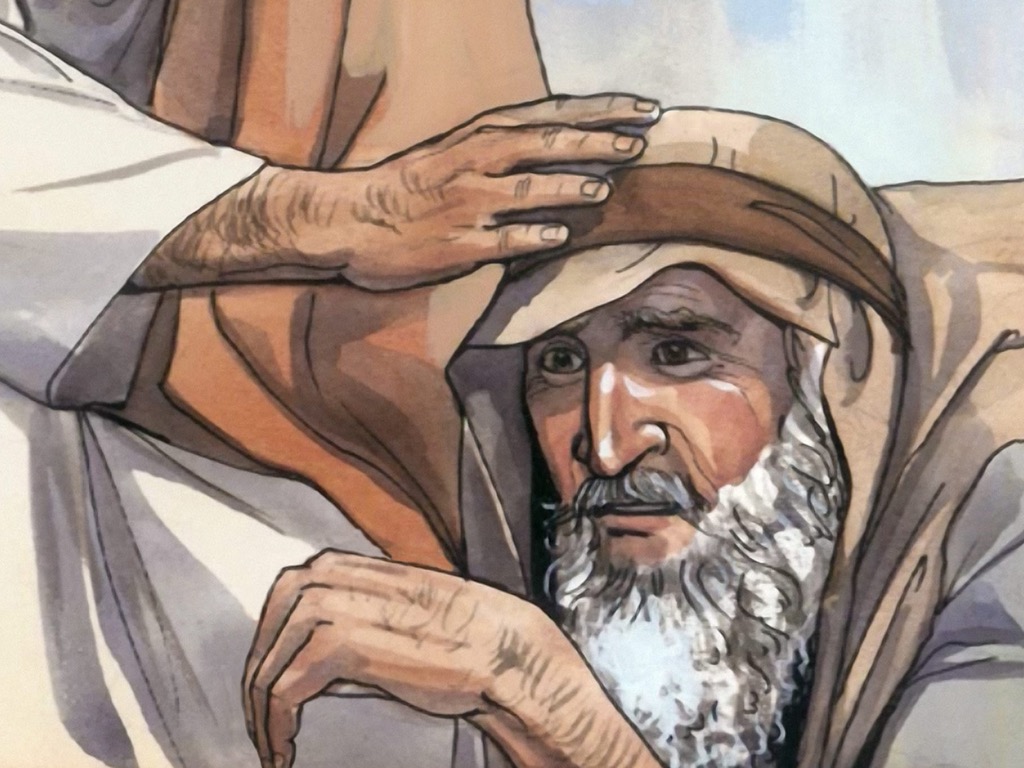 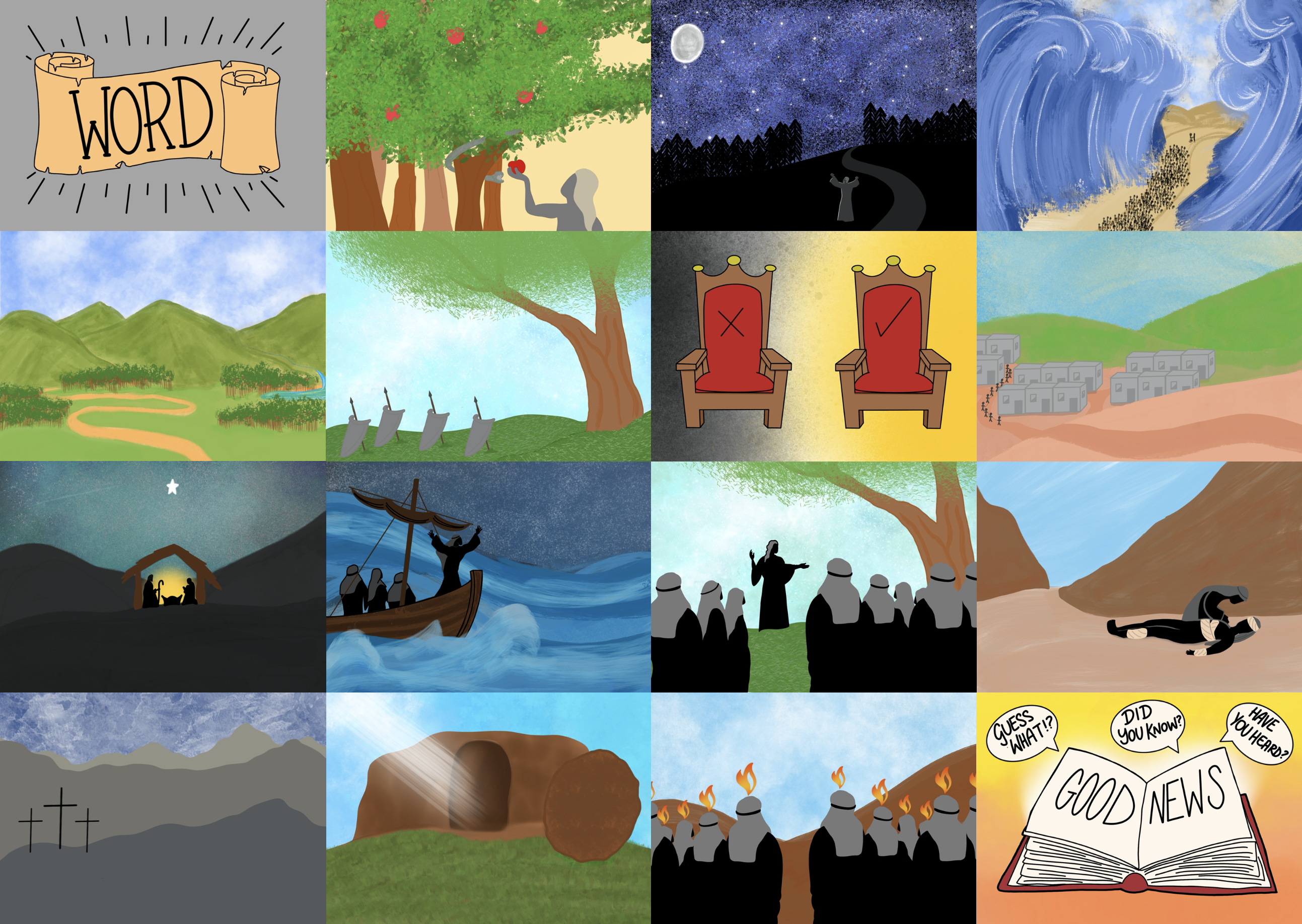 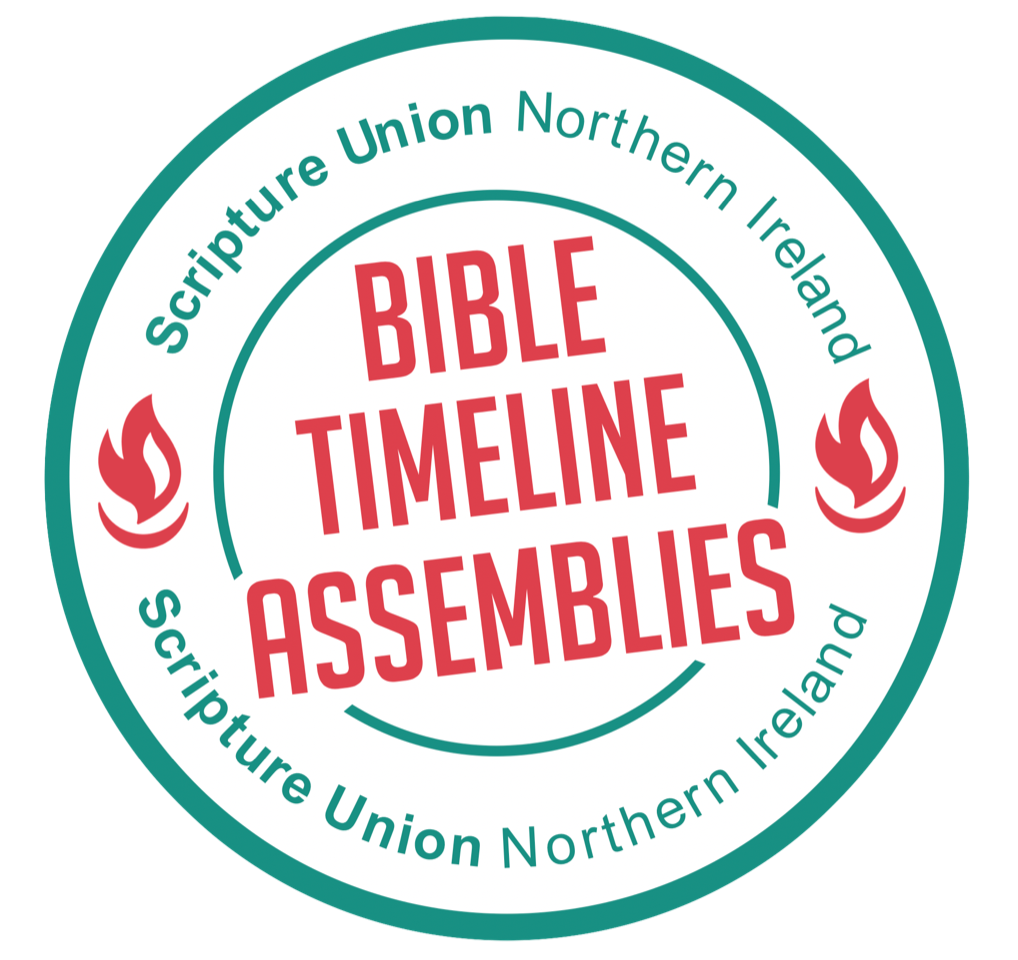 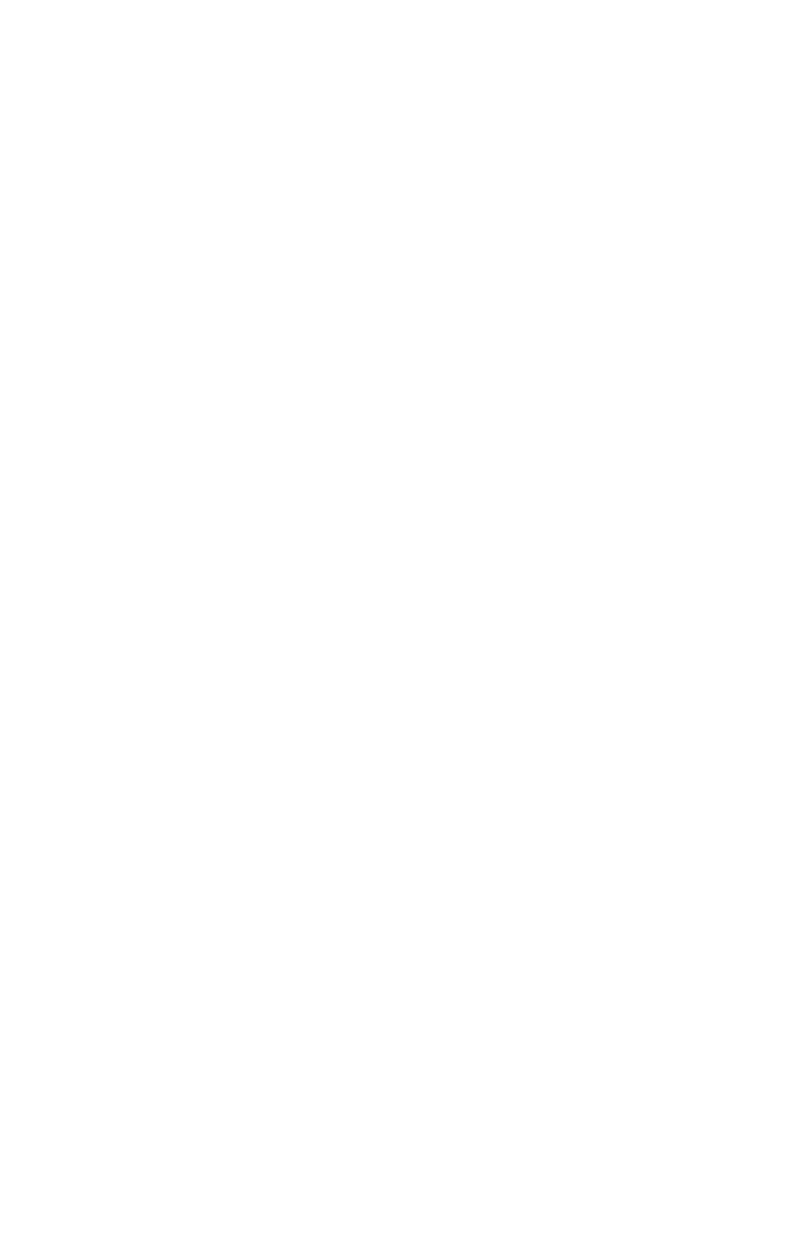